Resim ve süsleme
Kore geleneksel 
resmim ve süsleme sanatları
Tao-Şamanist Çizimler
Budist Çizimler
Konfüçyüsçü Çizimler
Dekoratif Çizimler
Mezar resimleri
Mezar resimleri
Günlük hayat ve mitolojik motifler
Goguryeo dönemi
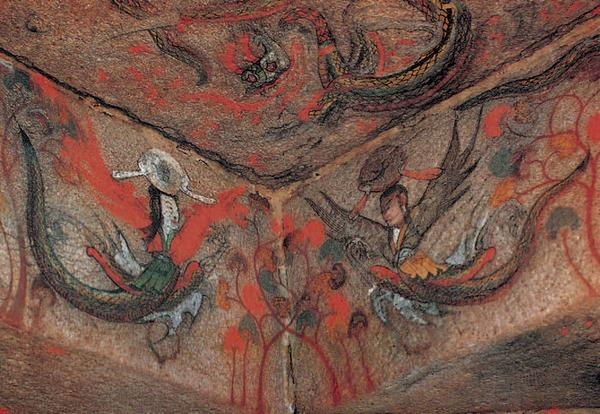 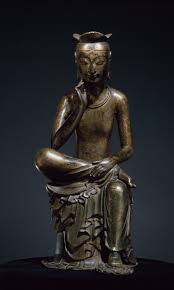 Budist çizimler
Özellikle altın çağını yaşayan Goryeo dönemi
관세음보살 (Tüm Budaların merhametini simgeleyen Budist figürler)